СИСТЕМА «ОБРАЗОВАНИЕ + НАУКА + ИННОВАЦИОННЫЕ ТЕХНОЛОГИИ»  -  ФУНДАМЕНТ  УСТОЙЧИВОГО  И  БЕЗОПАСНОГО  РАЗВИТИЯ  ДЕРЖАВЫ(Некоторые проблемы и соображения по их решению)
Идеальное общество – это такое общество, 
где престарелые могли бы иметь достойную кончину, сильные имели бы достойное занятие,  
а юным были открыты все пути.
Конфуций
Країна без освіти і науки — це раб свого сусіди.
                                                              Гельвецій
Если бы люди договорились об определениях, 
то споров не существовало.                                                                 Демокрит
«В сегодняшнем дне живет одновременно прошлое, настоящее, будущее. Будущее – рядом с нами. Его просто надо увидеть и поддержать»
	                                 С.П. Курдюмов
Надо уметь прощать людям их талант.А.Н. Колмогоров
Если мы начнем теплее относится друг к другу,  
то рай на земле наступит послезавтра
                                                     Ф. Достоевский
РАМАЗАНОВ СУЛТАН КУРБАНОВИЧ
профессор, 
доктор технических наук,
 доктор экономических наук,   
Заслуженный деятель науки и техники Украины
заведующий кафедры «Экономическая кибернетика»
Восточноукраинского национального университета им. В. Даля.
Профессор кафедры «Экономическая кибернетика» ПУЕТ
НАУКА(         НОВА ОСВІТНЯ ПОЛІТИКА:  якість та рівний доступ до освіти і науки.       С. Квіт,  колишній  Міністр освіти і науки України,  Листопад 2015 року   )
Прийнято Закон України 
«Про наукову та науково-технічну діяльність»   (26.11.2015)

Прийнято Концепцію реформування політики в інноваційній сфері на 
2015 - 2020 роки 
(розпорядження КМУ від 04.06.2015 №575)

Спільно з Фундацією CRDF Global створено Глобальний фонд підтримки українських вчених 
метою якого є підтримка українських вчених, надання їм фінансової допомоги при проведенні наукових досліджень
Зміна законодавства у сфері науки
Інноваційна діяльність
Міжнародне співробітництво
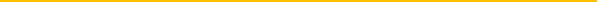 ПРІОРИТЕТНІ ЗАВДАННЯ НА 2016 РІК
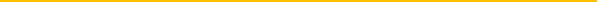 ЗАКОНОДАВСТВО                               



ІМПЛЕМЕНТАЦІЯ ЗАКОНІВ
Розроблення проекту Закону 
“ Про загальну середню освіту”


“Про вищу освіту”
“Про наукову та науково-технічну діяльність”
	У разі прийняття:
	“Про освіту” 
	“Про професійну освіту”
ПРІОРИТЕТНІ ЗАВДАННЯ НА     2016 РІК
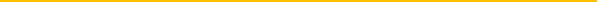 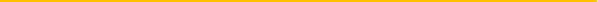 ЯКІСТЬ
  Запуск Національного агенства із забезпечення якості вищої освіти 
  Створення внутрішніх систем забезпечення якості вищої освіти
ФІНАНСУВАННЯ
 Реформування системи державного фінансування вищої освіти
ЗМІСТ
  Розробка нового покоління стандартів вищої освіти на основі компетентнісного підходу 
  Запровадження структурованих програм третього циклу вищої освіти та підготовки фахівців за ступенем «молодшого бакалавра»
  Реконцепція післядипломної освіти (диверсифікації форм та змісту освіти впродовж життя)
ВИЩА ОСВІТА
Главная цель общества   и  высшей  школы – это УСТОЙЧИВОЕ  И ЖИЗНЕСПОСОБНОЕ РАЗВИТИЕ
1. Локальная цель ВШ – это обеспечение принципа «3-К», т.е. 
подготовка конкурентоспособных, компетентных, качественных специалистов !

2. Концепция устойчивого, безопасного и жизнеспособного развития предполагает смену парадигм традиционной экономики, гуманизацию и экологизацию ее главных принципов, поиск общих подходов и согласованности концепций развития экологических и экономических систем. 
За прошедшие годы этот поток экологического и социально-экономического сознания научной общественности вылился в новую междисциплинарную область прикладной науки - 
Социально-эколого-экономическая и гуманитарная парадигма.

Экологическая экономика - новая область исследований, имеющая дело с отношениями между природными экосистемами и социально-экономическими системами в самом широком смысле, отношениями решающими для многих нынешних проблем человечества, также как и для построения устойчивого и качественного будущего. Экологическая экономика – это «зеленая» экономика! 

Сегодня также «важно, чтобы цели и интересы отдельных людей, правительств, корпораций, общественных и частных институтов подчинялись следующим принципам:  
мыслить глобально, действовать локально и ответственно;
создавать новую культуру предпринимательства; 
поднимать уровень понимания насущных проблем политическими лидерами; 
уважать моральный кодекс сохранения окружающей среды;
создавать культуру гармонии и интерсуществования и др.».
Глубокий системный кризис, в котором оказалось сегодня мировое сообщество в целом и Украина в частности, заставляют переосмыслить многие стратегии, подходы, планы и надежды.
5
ТВОРЕЦ
р е л и г и я
ПС
СГС
ЧЕЛОВЕК
R(t)
Y(t)
НАУКА
(ИТ / C)
Вход
Выход
ЭКОНОМИКА
ЭКОЛОГИЯ
X(t,r) – состояние интегральной системы
Системно – синергетический подход м ИНТЕГРАЛЬНАЯ МОДЕЛЬ УСТОЙЧИВОГО РАЗВИТИЯ
СГС – Социогуманитарная система; ПС – Политическая система;  ИТ/С – инновационные технологии и синтез; R(t) – входные воздействия на систему (ресурсы, заданные нормативные функции, условия, временные и другие ограничения); Y(t) - интегральный выход системы 
(как «полезный», так и «вредный»).
6
Разработка РЕГИОНАЛЬНОЙ КОНЦЕПЦИИ   (Стратегии) обучения на протяжении всей жизни – Life long Learning     (LLL - обучение).
Цель Концепции:
создание эффективной и конкурентоспособной системы обучения на протяжении всей жизни как основы повышения эколого-экономического  и социально-гуманитарного уровня региона (общества), 
основанной на знаниях и инновациях.
7
Отличия Life long Learning от традиционного обучения
8
Преимущества Life long Learning
Непрерывное обучение может быть фактором, который очень позитивно влияет на социально-экономическую среду. Но помимо этого, концепция несет в себе мощный этический, гуманистический заряд. В ее основе лежат такие ценности, как познание, исследовательский дух, служение человеку и обществу, 
единство развития разума, духа и тела.
Можно перечислить конкретные сильные стороны непрерывного обучения:
• оно помогает развить способности и потенциал, данный человеку от природы;
• оно раскрепощает интеллект;
• оно способствует пытливому, любознательному взгляду на мир;
• оно обогащает коллективную мудрость человечества;
• с его помощью можно сделать мир лучше;
• оно помогает людям легче переживать перемены;
• при таком образе жизни легче найти для себя ее смысл;
• непрерывное обучение – способ всегда оставаться активным членом общества;
• с его помощью можно найти новых друзей и завязать важные отношения;
• оно обогащает жизнь и делает ее насыщеннее.
Безусловно, реализация концепции Life long Learning требует, чтобы в обществе соблюдались определенные условия. И прежде всего необходимо, чтобы государством признавались все возможные формы, форматы и методы обучения, а не только формальное образование. Важно, чтобы в стране сформировалась всеобщая культура обучения – чтобы обучение ценилось, поощрялось и было доступным всем желающим, чтобы обучение взрослых стало неотъемлемой частью трудовых отношений.
9
Европейская стратегия разумного, устойчивого и интегрирующего роста - (Европа 2020) – новая экономическая стратегия Европейского Союза:
Разумный рост - Развитие экономики, основанной на инновациях.
Устойчивый рост - Эффективное использование ресурсов и повышение 
конкурентоспособности экономики.
Интегрирующий рост  - Содействие развитию экономики высокой занятости, которая способствует экономической, социальной и территориальной сплочённости.
Основные цели:
трудоустройство 75% населения в возрасте от 20 до 64 лет
увеличение инвестиции на исследования и развитие (R&D) до 3% ВВП
уменьшение количества людей без среднего образования до 10%
увеличение доли источников возобновляемой энергии и повышение энергетической эффективности
уменьшение количества людей, живущих в бедности с 80 до 60 миллионов (16% до 12%) 
увеличение числа людей с дипломами высших учебных заведений до 40%
увеличение доли источников возобновляемой энергии и повышение энергетической эффективности.
10
Задачи, которые поставил перед собой Европейский Союз - Разумный рост - развитие экономики, основанной на знаниях и инновациях:
ИННОВАЦИИ  
(инвестиции на исследования и развитие (R&D) в Европе составляют только 2%  ВВП, для сравнения - в США – 2,6%, в Японии – 3,4%.).
ОБРАЗОВАНИЕ, ПРОФЕССИОНАЛЬНАЯ ПОДГОТОВКА И ОБУЧЕНИЕ В ТЕЧЕНИЕ ВСЕЙ ЖИЗНИ  
 (согласно Академическому рейтингу университетов мира, проводимому Шанхайским Университетом, только два Европейских университета  входят в мировую «двадцатку»).
«ЦИФРОВОЕ» ОБЩЕСТВО 
(сектор информационно-коммуникационных технологий) представляет собой мировой рынок в размере 2 тыс. млрд. евро. 
	Таким образом, на 1 человека приходится: 
в мире – 300 евро; в Европе – 1000 евро; в Украине – 100 (?) евро; 
в Полтавской области –   ***  евро.
11
Система обучения в течение всей жизни
12
Типы обучения на протяжении всей жизни
формальное обучение (структурное образование, которое направлено на четко поставленную цель и подтверждается получением признанных свидетельств, аттестатов, дипломов и пр.);

неформальное обучение  (любая образовательная активность вне формальной системы; может быть самообразовательная деятельность, которая направлена на получение дополнительных, необходимых обучающемуся, знаний, умений, компетенций; результат такого обучения формально не признается);

спонтанное обучение (обучение в течение повседневной жизнедеятельности человека, связанной с работой, жизнью в семье, досугом. Оно не является структурированным с точки зрения целей, длительности, но является целенаправленным с точки зрения того, кто обучается. Формирует базовые человеческие ценности).
13
Инновационные элементы в системе обучения на протяжении всей жизни
Внедрение в общеобразовательные учебные заведения области курсов и программ профессиональной подготовки,  повышающих конкурентоспособность выпускников.
Создание современных учебных заведений, обеспечивающих подготовку квалифицированных работников, востребованных на рынке труда.
Стратегия реформирования регионального рынка труда.

Высшие учебные заведения регионов в системе непрерывного образования, например, это: привлечение в регион передовых международных организаций и институций в сфере обучения (Фонд Принца Чарльза, SISCO и др.); участие в обучающих программах ЕС (Jean Monnet, TEMPUS, Erasmus +Офис) и др.
14
НЕОБХОДИМОСТЬ  И  РЕЗУЛЬТАТ  НЕПРЕРЫВНОГО ОБРАЗОВАНИЯ
стремительное развитие науки, техники, систем коммуникаций и технологий производства;
информатизация всех сторон жизнедеятельности;
 демографическая тенденция старения населения;
необходимость модернизации экономики Украины;
новые вызовы и потенциальные угрозы (изменение климата, возникновение новых вирусов и болезней, терроризм);
др.
Направления развития системы непрерывного образования:
Законодательные изменения
Национальный уровень
Региональный уровень
Уровень ВУЗа.
15
УНИВЕРСИТЕТ КАК ИНТЕГРИРОВАННЫЙ   НАУЧНО - ОБРАЗОВАТЕЛЬНЫЙ КОМПЛЕКС  В  СИСТЕМЕ НЕПРЕРЫВНОГО ОБРАЗОВАНИЯ
довузовская  подготовка 
подготовка  специалистов 
переподготовка  и повышение квалификации 
дополнительное образование 
научно-исследовательская деятельность 
подготовка научно-педагогических кадров 
информационно-консультационные услуги 
международное сотрудничество 
развитие структур инновационной деятельности
16
СИСТЕМНЫЙ АНАЛИЗ, СИСТЕМНОЕ РЕФОРМИРОВАНИЕ И МОДЕРНИЗАЦИЯ   –   ОСНОВА ПРОЕКТИРОВАНИЯ БУДУЩЕГО И СИСТЕМНОЙ СТРАТЕГИИ РАЗВИТИЯ     !!!
Актуальность и неотложность существенного пересмотра стандартов образования и приведение их к мировому уровню, в том числе пересмотр соотношения гуманитарного и профессионального циклов (блоков дисциплин).

2. Информационное обеспечение 
непрерывного образования (НО) –  
Информационно-аналитическая система поддержки   НО

3. РЕЗУЛЬТАТ  НО  – 
интеллектуальное, социальное и физическое развитие личности, что есть основой для дальнейшего образования и трудовой деятельности
17
Важные системные дополнения !
1. РЕЗУЛЬТАТЫ  ТРУДОУСТРОЙСТВА – КАТАЛИЗАТОР УРОВНЯ РАЗВИТИЯ ВШ и ЭКОНОМИКИ СТРАНЫ. 
ТРУДОУСТРОЙСТВО - СИСТЕМНАЯ КАТЕГОРИЯ  !

2. СОЗДАНИЕ РАБОЧЕЙ ГРУППЫ СПЕЦИАЛИСТОВ ПО РАЗРАБОТКЕ КОНЦЕПЦИИ (СТРАТЕГИИ) УСТОЙЧИВОГО РАЗВИТИЯ ОБЛАСТИ.    
ПРОЕКТИРОВАНИЕ БУДУЩЕГО РЕГИОНА.

3. СОЗДАНИЕ РЕГИОНАЛЬНОГО ЦЕНТРА ТРАНСФЕРА ТЕХНОЛОГИЙ И 
КОММЕРЦИАЛИЗАЦИИ РЕЗУЛЬТАТОВ НАУЧНЫХ 
И ИННОВАЦИОННЫХ ИССЛЕДОВАНИЙ 
(есть у нас проект, т.е. бизнес модели такого Центра)

4. ПРОБЛЕМЫ ЭКОЛОГИИ, ЭКОЛОГИЗАЦИИ И СОЦАЛИЗАЦИИ  РЕГИОНАЛЬНОЙ ЭКОНОМИКИ (см. мою д.д. и публ.)
18
Опыт и о научных результатах автора доклада
Под руководством и с участием автора доклада  
за 25 лет (1988-2013 г.г.) выполнено:
45 тем и научно-технических програм.            Из них   (в руб., грн.):  
31 хоздоговоров на сумму 6 599,21 тыс. грн.;
1 международная программа на сумму 70 тыс. грн.; 
13 бюджетных тем на сумму 1 764,52 тыс. грн. 
Общая сумма финансирования всех НИОКР составляет  -  
8 млн.  433,73 тыс. грн.
Автор подготовил:  
1 доктора и 11 кандидатов наук (по 5 разным научным направлениям)..
Публикаций:
Всього – 445  наукових та навчально-методичних робіт, 
в тому числи 26 монографій і 12 навчальних посібників, 
а також 14 закордонних публікацій.
Научное руководство Отраслевой НИЛ СКТБ «Алмаз» и 
Студенческим КБ «Феникс»
19
Отношение к университетской и к всей научной среде сегодня?
О престижности и востребованности современной науки обществом 

Дело не только в объемах финансирования науки, в системе его распределения, а, прежде всего, в престижности и востребованности науки обществом. За последнее двадцатилетие на человеческом уровне утрачено уважение к научной работе.
В системе высшего образования сосредоточен весомый научный потенциал Украины — 68,9% докторов и 72,6% кандидатов наук. Подготовка 81% докторантов и 85% аспирантов осуществляется именно в высших учебных заведениях.
Поэтому от рациональной организации и адекватного финансирования науки в университетах зависят и качество подготовки человеческого капитала, и научный базис инновационного развития экономики, научно-технический и интеллектуальный потенциал Украины.
20
Роль университетской науки
Наука в университетах, при ее должной организации, является источником получения новых знаний, а на этой основе — создания новых технологий и техники. 
Достигнутые результаты, в свою очередь, формируют основы инновационного развития конкурентоспособной промышленности и экономики государства. 
К сожалению, непонимание всеми правительствами независимой Украины уникальной роли науки как генератора новых знаний и базиса инновационного развития экономики, равно как и трагически пророческие слова первого президента Украины, что "наука может подождать", уменьшили наукоемкость валового внутреннего продукта Украины до 0,7%, тогда как в развитых странах этот показатель достигает 60–80%.
21
УНИВЕРСИТЕТСКАЯ НАУКА И КАК ЕЕ ОРГАНИЗОВАТЬ !
ВУЗ без науки, как и преподаватель вуза, не занимающийся научно-исследовательской работой, - это нонсенс и несовместимо ни со статусом вуза, ни со статусом вузовского преподавателя.  

Как организовать её в вузе и какие условия должны быть созданы, чтобы каждый преподаватель (сотрудник, аспирант, студент) могли бы заниматься научно-исследовательской деятельностью; на что должна быть направлена политика администрации вуза, чтобы стимулировать преподавателей инвестировать в собственный человеческий и социальный капитал; как создать в вузе творческую, созидательную атмосферу и как обеспечить защиту и охрану авторских и других прав на результаты интеллектуальной деятельности  ?
22
УНИВЕРСИТЕТСКАЯ НАУКА И КАК ЕЕ ОРГАНИЗОВАТЬ !
Научная деятельность в вузе, как принято считать в вузовском сообществе, включает: 

1) классическую научно-исследовательскую работу, состоящую из фундаментальных исследований, прикладных исследований и опытно-конструкторских разработок; 
2) подготовку и разработку новых учебных курсов и соответствующих учебно-методических материалов; 
3) оказание консультативной помощи представителям промышленности; 
4) подготовку научно-педагогических кадров и их аттестацию.
23
УНИВЕРСИТЕТСКАЯ НАУКА И КАК ЕЕ ОРГАНИЗОВАТЬ !
Во все времена для вуза главной задачей являлось углубление сотрудничества и стратегического партнерства с бизнесом (отраслью) как в области подготовки кадров, так и в выполнении по его заказам научных исследований. 
	В то же время вузовская наука по сравнению с отраслевой, да и академической наукой, имеет целый ряд преимуществ. 
	Во-первых, благодаря участию в ней студентов и аспирантов и практически бесплатному использованию при выполнении работ разветвленной инфраструктуры вуза - она дешевле и выгодней, и, 
	во-вторых, в связи с наличием на кафедрах специалистов различных научных направлений и специальностей и имеющейся возможностью привлекать их к выполнению научных работ – она очень подвижна и может комплексно решать проблемы отрасли.
24
УНИВЕРСИТЕТСКАЯ НАУКА И КАК ЕЕ ОРГАНИЗОВАТЬ !
Но сегодня, к сожалению, вузовские научные разработки мало востребованы экономикой страны, да и наука в целом практически не «сцепляется» с экономикой. 
Восприимчивость бизнеса к инновационным технологиям остаётся низкой. 
Организация науки в стране вне всяких сомнений требует модернизации.
Масштаб задач, стоящих перед нами сегодня, не имеет прецедентов и требует огромного напряжения интеллектуальных и финансовых ресурсов. Кафедрам и факультетам предстоит переосмыслить проводимую ими научно-техническую политику, определить инновационную направленность и эффективность выполняемых научных разработок, сосредоточить свои научные силы на выполнении определённых Учёным советом приоритетных направлений развития университета. 
Необходимы модернизация системы управления научно-исследовательской работой в университете, дальнейшее развитие инфраструктуры инновационной деятельности, проведение оценки коммерческой значимости результатов интеллектуальной деятельности и т.д.
25
УНИВЕРСИТЕТСКАЯ НАУКА И КАК ЕЕ ОРГАНИЗОВАТЬ !
Научная среда в вузе – среда особенная. Она отличается и от академической среды, и от отраслевой. В неё ежегодно вливается новое пытливое поколение будущих исследователей. Они насыщаются духом и атмосферой этого научно-педагогического коллектива и через какое-то время разлетаются в другие научно-производственные коллективы, унося с собой частицу этого духа. Уничтожить эту среду в вузе легко – убери из неё творческое начало, заинтересованность преподавателя в результатах своего труда, сократи объёмы выполняемых в вузе научно-исследовательских работ. 

В вузовском научном коллективе чрезвычайно важно сохранить качественную научную среду, всячески поддерживать умных, талантливых людей. Атмосфера свободы и справедливой конкуренции способствует привлечению талантов в эти коллективы.
26
УНИВЕРСИТЕТСКАЯ НАУКА И КАК ЕЕ ОРГАНИЗОВАТЬ !
Политика университета в области развития научно-исследовательской деятельности должна включать: 
госбюджетную тематику и хоздоговорные работы с предприятиями отрасли; 
наличие грантовых программ различных фондов на выполнение научных исследований; 
возможность научно-педагогическим работникам сочетать научную и преподавательскую деятельности; 
возможность научным работникам участвовать в работе научных конференций и симпозиумов (оплата поездок); 
предоставление сотрудникам университета возможностей для публикации научных работ (издание университетских журналов, книг, сборников трудов, тезисов конференций, публикация докладов на сайте университета, препринтные издания); 
предоставление ресурсов электронных библиотек и обеспеченность литературой; доступность Интернета; открытость результатов исследований и возможность ознакомиться с ними на сайте университета и т.п.
27
УНИВЕРСИТЕТСКАЯ НАУКА И КАК ЕЕ ОРГАНИЗОВАТЬ !
Бюджет-2016 вступает в противоречие не только с буквой и духом Закона, но и с рядом принятых Верховной Радой и правительством Украины документов: 
статьей 375 Соглашения об ассоциации с ЕС, Указом президента Украины "О Стратегии постоянного развития "Украина-2020", Соглашением о коалиции депутатских фракций "Европейская Украина", постановлением ВР Украины №182-19 от 11 февраля 2015 г. "О рекомендациях парламентских слушаний на тему "О состоянии и законодательном обеспечении развития науки и научно-технической сферы государства", где почти в каждом пункте определяется долгосрочная финансовая поддержка развития науки. О том, что он вступает в противоречие с трендами развития Европейского исследовательского пространства и флагманской стратегии Европы — Инновационного союза, можно уже и не говорить.
28
УНИВЕРСИТЕТСКАЯ НАУКА И КАК ЕЕ ОРГАНИЗОВАТЬ !
Лілія Гриневич (ныне уже Министр МОНУ) наголосила, що за нинішнього рівня фінансування говорити про розвиток науки не доводиться, адже чинна влада виділяє на науку з бюджету найменше за роки незалежності - 0,29 % ВВП. При цьому, Вона нагадала, рівень витрат, гарантований законом - 1,7% ВВП, 
а середній рівень у світі - 2%. 
«Критичний рівень, необхідний для виживання науки - це 0,9%. 
Тільки після цього порогу починається економічний ефект від науки».
Нынешняя ситуация в отечественной науке создает угрозу национальной безопасности страны. 
У ведущих стран Запада расходы на НИОКР составляют 2–3% ВВП, в том числе у США – 2,7%, а у таких стран, как Япония, Швеция, Израиль, достигает 3,5–4,5% ВВП. 
У России этот показатель составляет примерно 1% ВВП.
29
Продолжение
Комментарии:
В госбюджете на 2016 год объем финансирования науки меньше, 
чем в африканских странах - запланировано финансирование  науки в целом фактически в размере 0,3% от ВВП. 
Для примера, одна из африканских стран - Кения, в своем бюджете закладывает 0,7% от ВВП на науку, а Украина – 0,3%. 
Но если стоит вопрос о том, что мы стремимся в Европу, мы должны понимать, что меньше 2% от ВВП ни в одной европейской стране не тратят на науку« ;    2% от ВВП - необходимый минимум для сохранения научного потенциала любой страны.
Чтобы выполнить основные нормы закона о научно-технической деятельности на науку и ее развитие 
нужно, как минимум, 0,6%. 
«Но складывается впечатление, что Кабмин работает на уничтожение этой отрасли, в общем».
30
Что нужно сделать для дальнейшего развития науки в ВШ Украины?
1. Безусловно должен выполняться Закон о финансировании науки в Украине (1,7% от ВВП), хотя на сегодняшний день этого тоже недостаточно. В развитых странах этот процент значительно выше. Увеличенное финансирование направить прежде всего на восстановление научного потенциала вузов, осуществление инновационных проектов и привлечение к их реализации большего количества молодых ученых и специалистов.
2. Для повышения конкурентоспособности результатов научных исследований и разработок университетов осуществить мероприятия по оснащению вузовсовременным научно-исследовательским оборудованием, а также  по созданию межуниверситетских центров коллективного пользования уникальным научно-исследовательским оборудованием и наукоемким программным обеспечением с возможностью дистанционного доступа и обработки данных.
31
Что нужно сделать….    Продолжение
3. Законодательно предоставить право всем вузам быть учредителем (соучредителем) других юридических лиц, в том числе стартапов, малых коммерческих предприятий, исследовательских производств, осуществляющих свою деятельность в соответствии с направлениями научно-производственной, инновационной деятельности университетов и (или) обеспечивающих выполнение их уставных задач. Коммерциализация науки должна наполнять бюджет университета. 
4. Обеспечить на уровне министерства доступ к электронным ресурсам коммерческих наукометрических баз Scopus, Web of Science и научной периодики ведущих мировых издательств Elsevier, Springer и др.
5. Учитывая рост объемов международного научного сотрудничества между украинскими и зарубежными вузами и научными учреждениями, увеличение количества стажировок аспирантов и докторантов за рубежом при поддержке как МОН, так и зарубежных учреждений и международных фондов, нормативно закрепить возможность двойного консультирования и руководства кандидатскими и докторскими диссертациями.
32
Что нужно сделать….    Продолжение
6. Для поощрения одаренной молодежи и молодых ученых к научной и научно-педагогической деятельности в Украине создать механизм социальной поддержки молодых ученых и научно-педагогических работников прежде всего через обеспечение их жильем (возможно, служебным) и/или предоставление молодым ученым дополнительных долгосрочных льготных кредитов на его строительство.
7. Для стимулирования научной, научно-технической, научно-педагогической и инновационной деятельности ППС при начислении научных пенсий обеспечить учет всех видов научной, научно-технической деятельности, осуществляемых по договорам правового и гражданско-правового характера. 
8. Законодательно закрепить освобождение от налогообложения часть прибыли предприятий, независимо от формы их собственности, которая направляется на финансирование научных исследований в университетах.
33
Что нужно сделать….    Продолжение
Таким образом, у нас есть основания констатировать, что имеющиеся проблемы невостребованности отечественной науки, ее отделенности от развития экономики, а также реальное уменьшение бюджетного финансирования науки в университетах существенно сдерживают осуществление программ по проведению социально-экономических реформ. 
	Результат устойчивого и безопасного развития государства будет достигнут лишь при условии, если современная наука, конкурентоспособное передовое образование и инновационные технологии будут положены в основу развития экономики и общества. А иначе, даже при условии улучшения финансирования, принципиально ничего не изменится  !
34
Дорогие мои коллеги !
Я  УВЕРЕН, ЧТО 
В УСЛОВИЯХ СОВРЕМЕННЫХ СИСТЕМНЫХ КРИЗИСОВ, ГИБРИДНЫХ УГРОЗ И ВОЙН, В УСЛОВИЯХ НЕОБХОДИМОСТИ ПЕРЕХОДА К УСТОЙЧИВОМУ  РАЗВИТИЮ НАМ СЕГОДНЯ НУЖНЫ И ВАЖНЫ  ИННОВАЦИОННЫЕ ТЕХНОЛОГИИ И СИСТЕМЫ, ИННОВАЦИОННЫЕ КАДРЫ УПРАВЛЕНИЯ  
НА ВСЕХ УРОВНЯХ ВЛАСТНЫХ СТРУКТУР !
Без этого мы будем в длительном Хаосе!
А майданы были и будут. 
Это принципиальная закономерность в развивающихся системах!
35
ДОКЛАД ОКОНЧЕН   !
Желаю всем удачи, успехов и мира !


БЛАГОДАРЮ ЗА ВНИМАНИЕ !
36